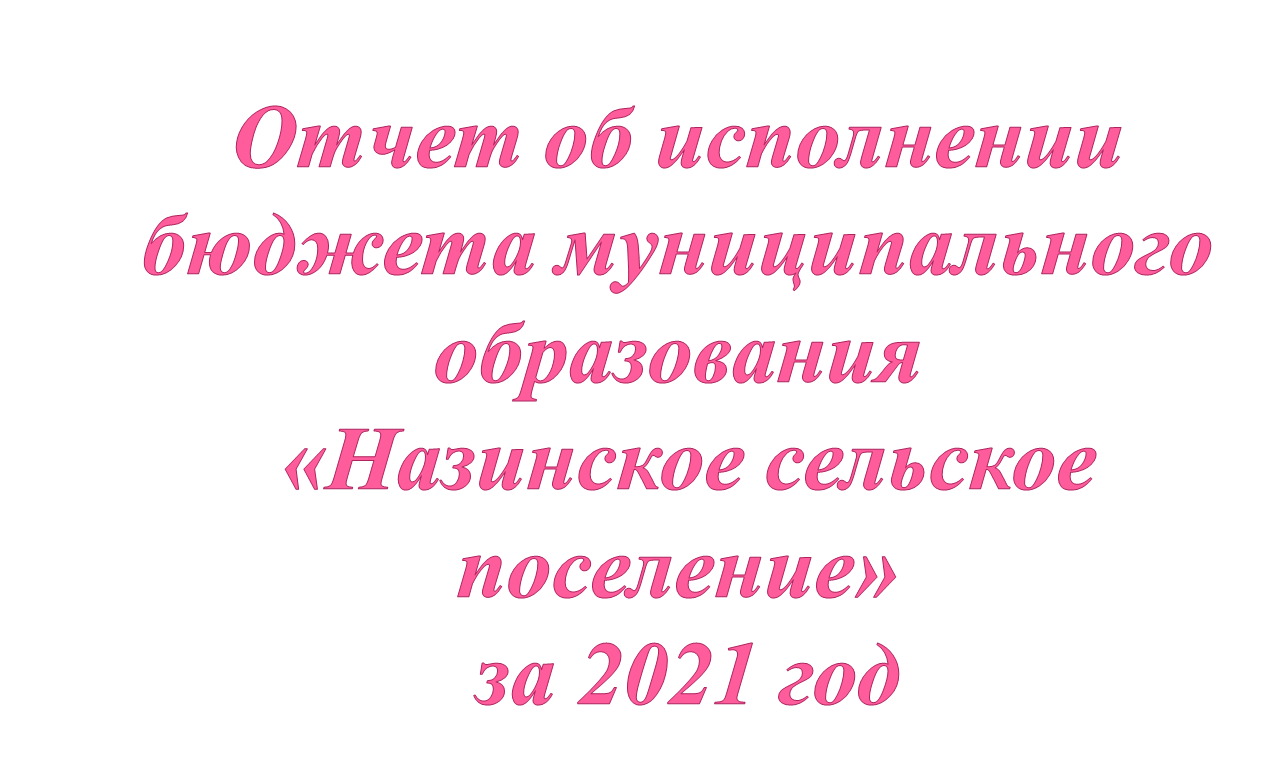 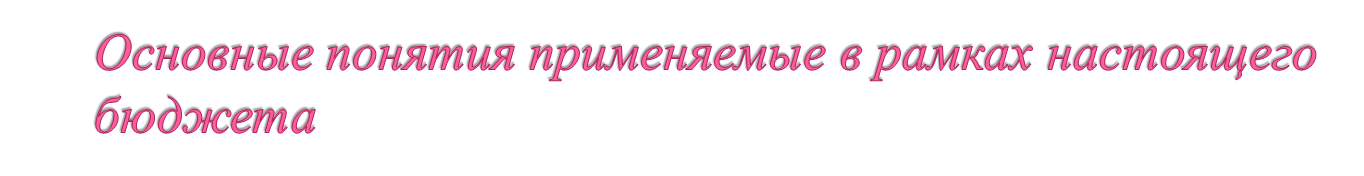 Бюджет-это форма образования и расходования денежных средств предназначенных для финансового обеспечения задач и функций государства и органов местного самоуправления.
Отчет за исполнением бюджета -  формой контроля за исполнением бюджета с указанием общего объема доходов ,расходов и дефицита (профицита) бюджета.
Доходы бюджета- это поступающие в бюджет денежные средства в виде сборов, иных платежей и средств финансовой помощи.
Расходы бюджета- это выплачиваемые из бюджета денежные средства в целях обеспечения задач и функций государства и органов местного самоуправления.
Дефицит бюджета- превышение расходов бюджета на его доходами.
Профицит бюджета- превышение доходов бюджета над его расходами.
Дотации –денежные средства предоставляемые на безвозмездной и безвозвратной основе при недостаточности собственных доходов.
Субсидии –средства предоставляемые из бюджета одного уровня ,бюджету другого уровня на софинансирование расходных обязательств органов государственной власти , органов местного самоуправления, возникающих при выполнении ими своих полномочий.
Субвенции – средства предоставляемые из федерального либо регионального бюджета на исполнение переданных государственных полномочий соответствующим органам местного самоуправления.
Межбюджетные трансферты – средства предоставляемые одним бюджетом бюджетной системы РФ другому бюджету бюджетной системы РФ.
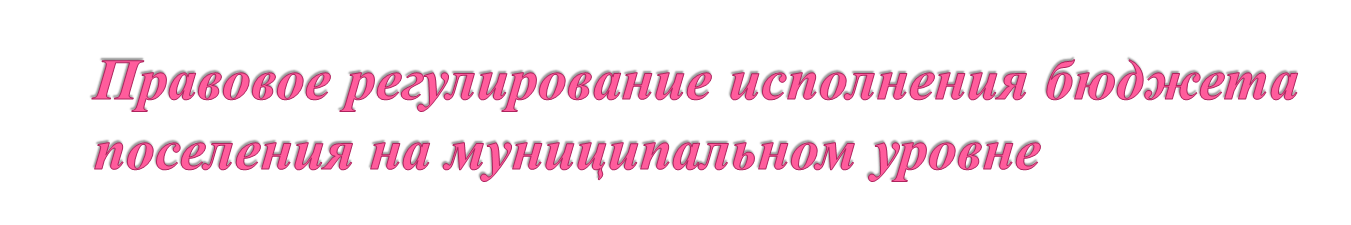 Бюджет поселения на 2021 год
и плановый период 2022 и 2023 годов, утвержден Решением Совета Назинского  сельского поселения   от 29 декабря 2020 года
 № 100.
    В  течении года при наличии соответствующих изменений в первоначальный бюджет 2 раза вносилось изменение  Решением  Совета Назинского сельского поселения   от 04.06.2021 г. №96 и от 22.12.2021 г.  №136.
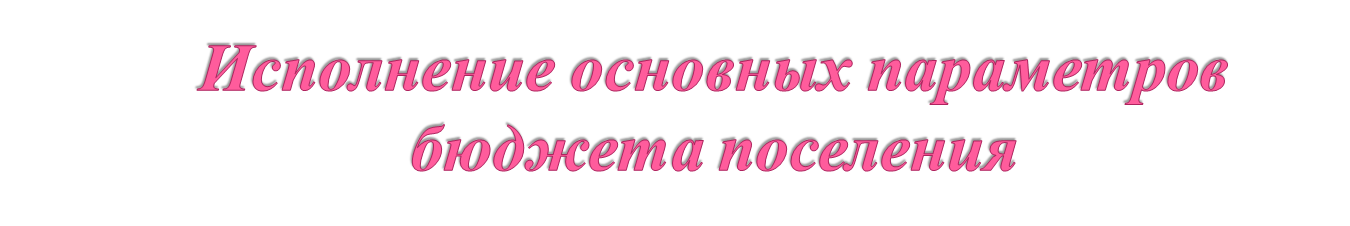 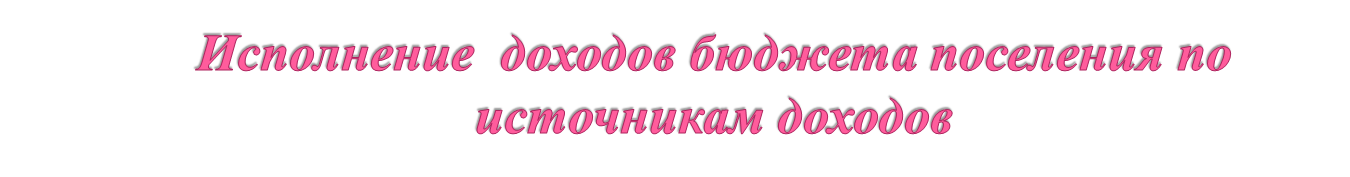 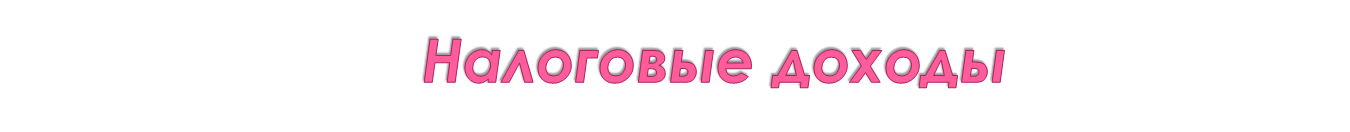 налог на доходы физических лиц     исполнен  на 101,8% (план –322,0 тыс. руб., исполнено – 327,783 тыс. руб.). 
акцизы по подакцизным товарам исполнены на 103,3%    
     (план – 690,000 тыс.руб., исполнено 712,514 тыс.руб.) . 
налог на имущество физических лиц  исполнен  на 68,7 % (план – 17,000 тыс. руб., исполнено – 11,686 тыс. руб.). 
земельный налог исполнен на 40,8 % (план – 5,000 тыс. руб., исполнено – 2,042 тыс. руб.). 
государственная пошлина при плане 15,000 тыс. руб. в бюджет поступило 11,820 тыс. рублей   Исполнение составило 78,8 %.
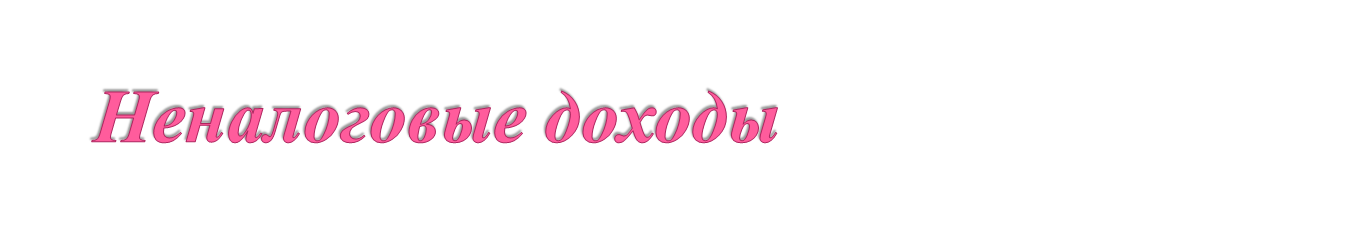 Доходы от использования имущества, находящегося в государственной и муниципальной собственности- исполнены на 87,9 % (план – 45,500 тыс. руб., исполнено – 40,011 тыс. руб.)
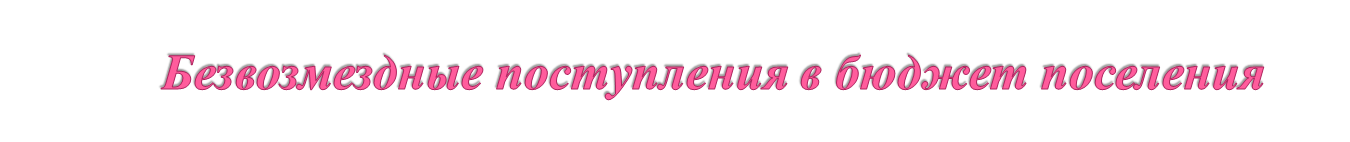 Безвозмездные поступления  от вышестоящего бюджета  исполнены  на     99,9% (план 24 744,481тыс. рублей, исполнено – 24 728,181тыс. рублей). 
        В том числе:
Дотация на выравнивание бюджетной обеспеченности  -  план – 1 275,000 тыс.руб, исполнено- 1 275,000 тыс.руб.;
Дотации бюджетам сельских поселений на выравнивание бюджетной обеспеченности из бюджетов муниципальных районов --  план – 904,600 тыс.руб, исполнено- 829,220 тыс.руб.;
Дотация на сбалансированность бюджетов поселений -  план –
4 198,855 тыс.руб, исполнено- 4 274,235 тыс.руб.;
Субвенции бюджетам  сельских поселений на осуществление  первичного воинского учета на  территориях, где отсутствуют  военные комиссариаты – план  - 175,400 тыс.руб. , исполнено – 175,400  тыс.руб.
Субвенции бюджетам сельских поселений на предоставление жилых помещений детям - сиротам и детям, оставшимся без попечения родителей, лицам из их числа по договорам найма специализированных жилых помещений - план  - 616,300 тыс.руб. , исполнено – 600,000  тыс.руб.
Иные межбюджетные  трансферты – план - 17 574,326  тыс.руб, исполнено – 17 574,326 тыс.руб.
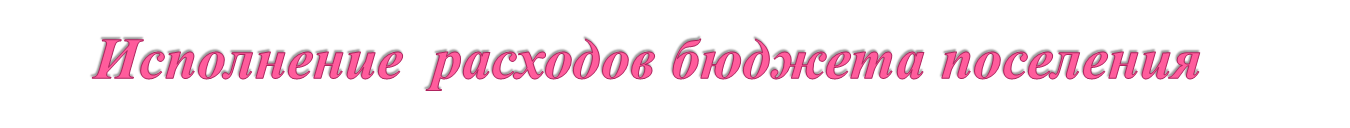 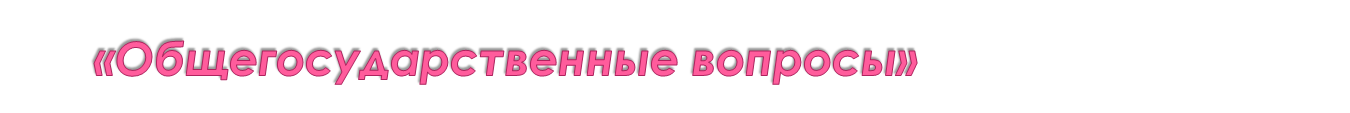 Исполнение за отчетный период по данному разделу составило 90,5 %, что в суммовом выражении составляет      4 384,540тыс. рублей при плане в сумме 4 843,660 тыс.рублей, освоение средств распределилось на:
содержание и обеспечение деятельности местной администрации исполнение 91,4 % в сумме – 4 226,253тыс. рублей при плане  - 4 623,373 тыс. рублей.
расходы на казначейское исполнение бюджета и контрольно-ревизионный орган, исполнены на  100% в сумме 80,0 тыс.рублей при плане 80,0 тыс.рублей.
резервный фонд – исполнение 0%,  при плане 62,000 тыс.руб. исполнено 0,0 тыс.руб.
другие общегосударственные вопросы исполнены на 100 %  в сумме  78,287 тыс.рублей при плане  - 78,287 тыс. рублей.
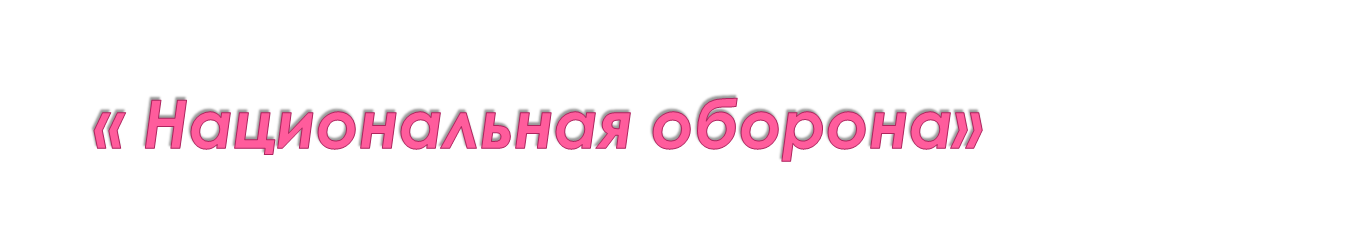 На средства субвенции,  из бюджета другого уровня ,произведены расходы по переданным полномочиям по осуществлению первичного воинского учета, исполнение составляет 100% в сумме 175,4 тыс.рублей,  при плане 175,4 тыс. рублей.
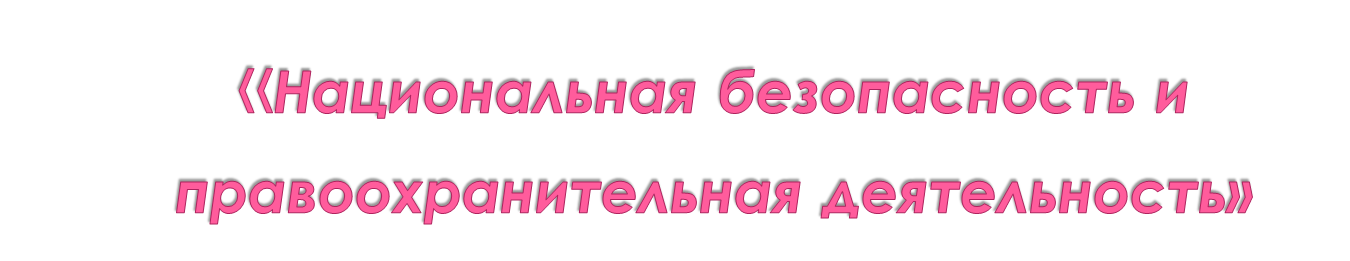 Освоение средств за отчетный период составило 100 %  на сумму  191,0 тыс.рублей при плане в сумме 191,0 тыс.рублей, освоение средств распределилось следующим образом:
обеспечение пожарной безопасности   на сумму 191,0 тыс.рублей;
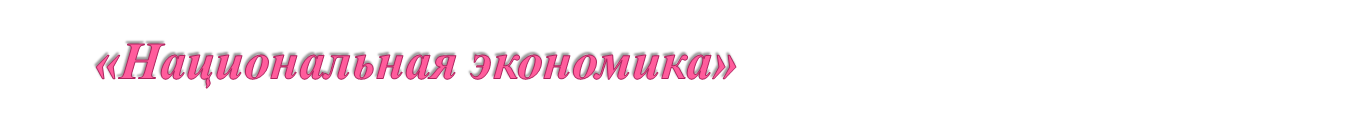 Освоение средств по разделу составило 99,7 %  на сумму  1 141,287 тыс.рублей при плане 1 144,161 тыс. рублей и распределилось следующим образом :
дорожное хозяйство(дорожные фонды)-содержание и ремонт дорог населенного пункта при плане  в 690,0 тыс.руб.  исполнено  99,6 % в сумме 687,126 тыс. рублей.
Транспорт - исполнено  на 100 % на сумму  454,161 тыс.руб. при плане 454,161 тыс.руб.
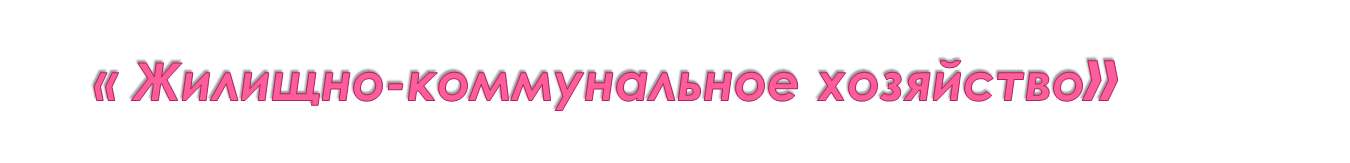 Исполнение бюджета по разделу составило         99,9 %, в сумме 
      17 942,450 тыс.рублей, при плане   17 944,670 тыс.рублей. Удельный вес расходов по этому направлению в общей сумме расходов бюджета составляет 69,9 %, что является первым по значимости показателем всех расходов бюджета , освоение средств распределилось на :


жилищное хозяйство-   в сумме  9,066 тыс.рублей  запланированные расходы исполнены на 100 %  в сумме 9,066 тыс.рублей.;
коммунальное хозяйство-   в сумме  17 555,504 тыс.рублей  запланированные расходы исполнены на 99,9 %  в сумме 17 554,132  тыс.рублей.;
благоустройство - расходы исполнены на  99,8 % на сумму 379,252 при плане 380,100  тыс.рублей.
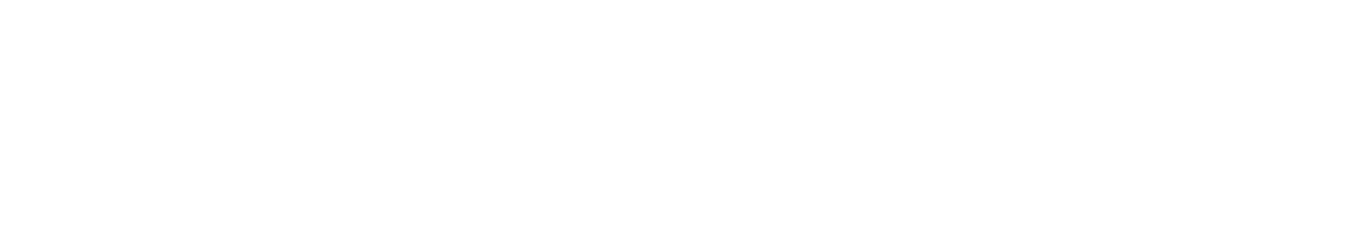 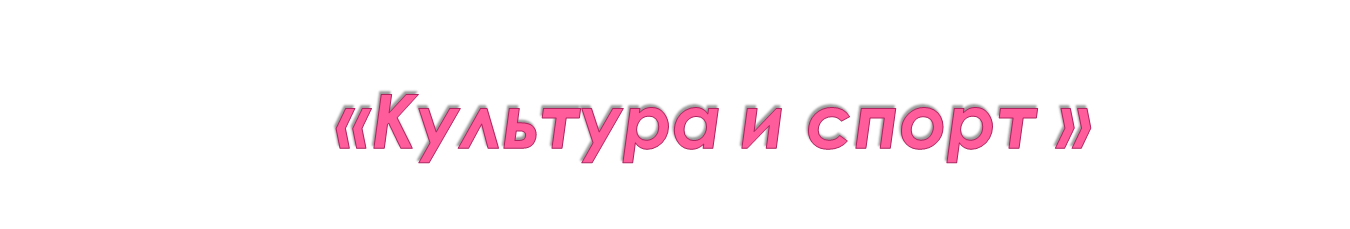 Предусмотренные  в бюджете поселения межбюджетные трансферты  переданы  в полном объеме  бюджету МО «Александровский район» на содержание Центра Досуга с.Назино  в сумме 1 064,5 тыс.рублей
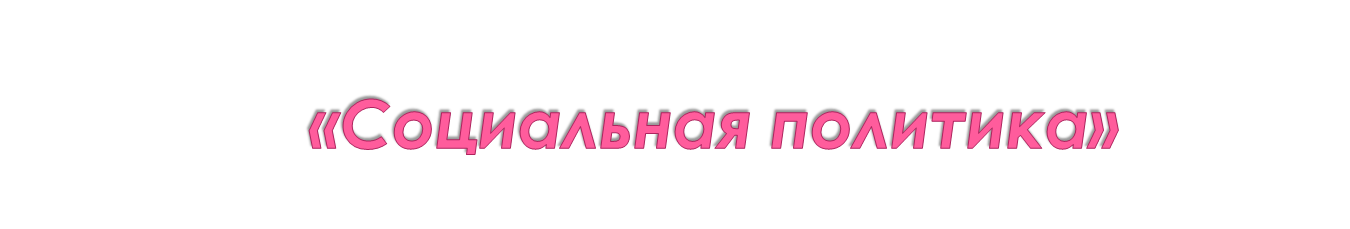 Социальное обеспечение населения. Средства   муниципальной программы  « Социальная поддержка населения Назинского сельского  поселения   на  2019-2023 годы» освоены на 100 % при плановых назначениях в сумме 109,150 тыс.руб. исполнено 109,150 тыс.руб.
Охрана семьи и детства освоены на 97,4 % при плановых назначениях в сумме 616,300 тыс.руб. исполнено 600,000 тыс.руб.
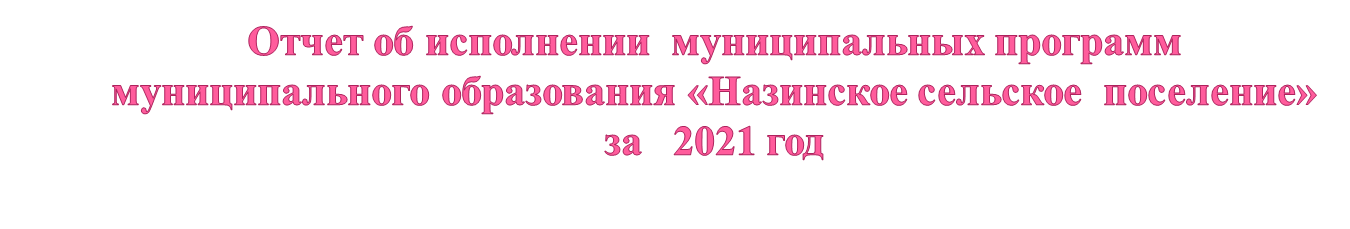 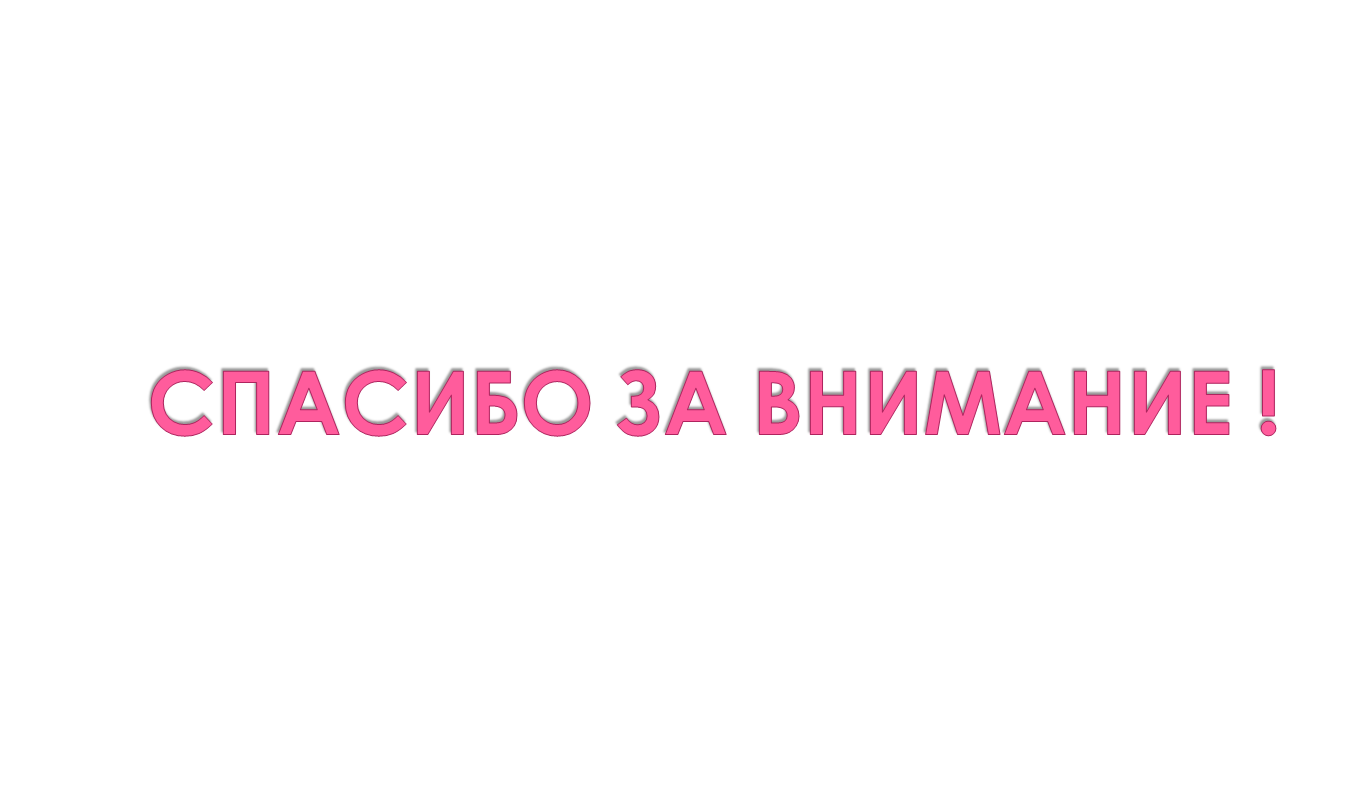